Instruction, Curriculum, and Assessments for a New Era of Learning: Transforming Math and Science Practice
Jeff C. Marshall
ASCD Conference 
March, 2014
Key to Student Success
What is it?
Can you achieve it?
 AND, can you consistently recreate it?
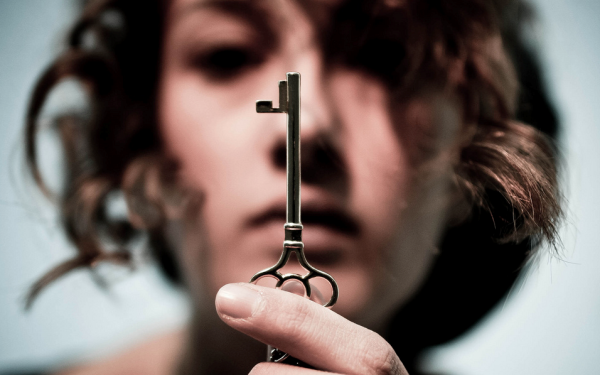 Image used with permission: Sarah Joann Photography (2013)
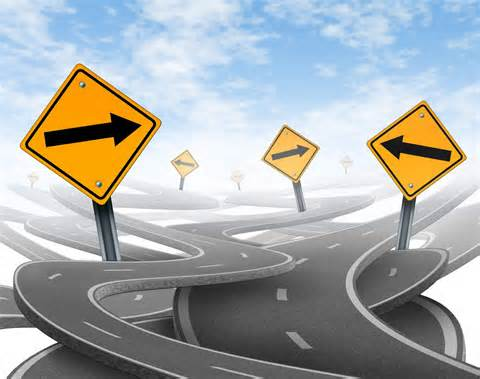 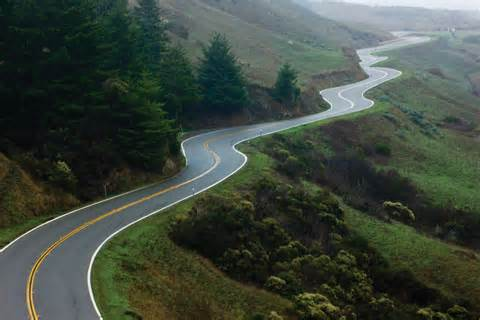 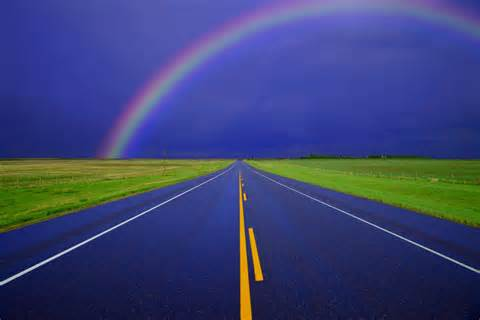 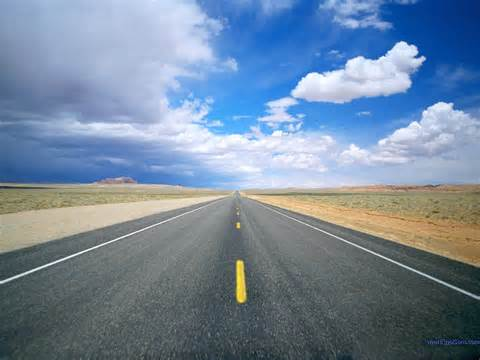 What do students see on the road to success?
Inputs:
Standards
Objectives
Curriculum
Instruction/Strategies
Assessments
Inputs and Outputs
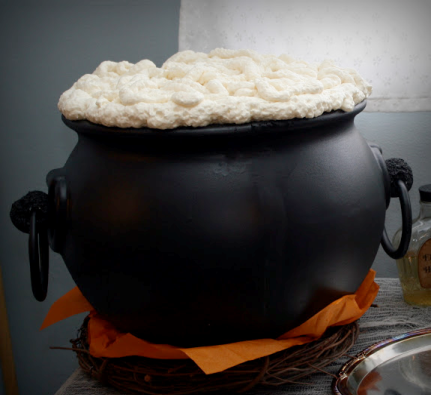 Outputs:
Student achievement
Student success
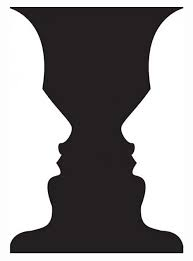 Determining Foreground and Background
[Speaker Notes: Foreground is pertinent to both student and teacher
Background may be beneficial to the professional in achieving the overall goal but provides little help to the learner in achieving the goal.]
Foreground are the interactions necessary to foster increased student success

Background is what teachers need to succeed
Foreground and Background
Standards and objectives are crucial for teachers but students just hear blah, blah, blah—background noise.
Suggestion—try concept maps or essential questions to help frame past, present, and future.
Standards and Objectives
Foreground (must provide for students):
    Meaning
      Value
        Relevance
           Relationships
              Challenge
Foreground
We will focus first on the background—in order to improve the foreground experiences of students.
Background first
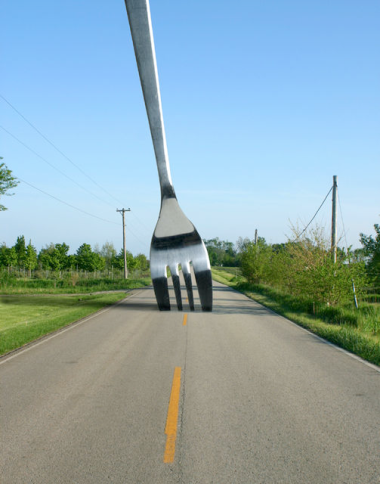 Change is ahead: How will you respond?
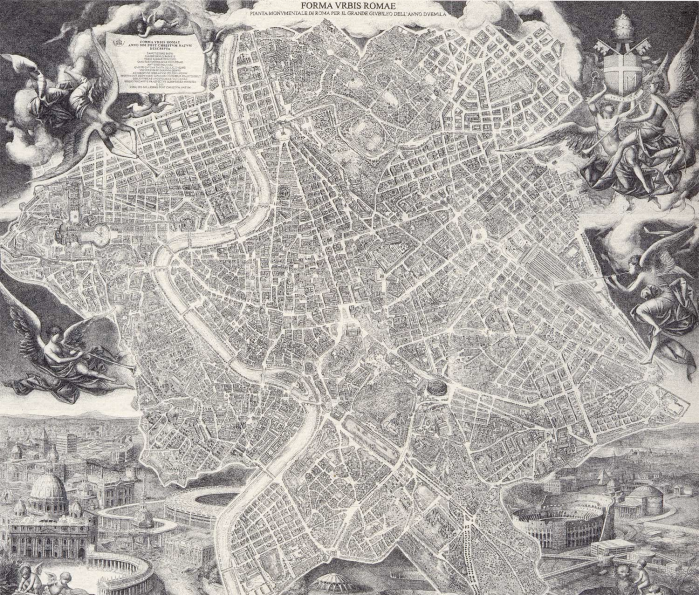 Prior Standards: too much & too little clarity
CCSS and NGSS:  provide clarity, greater focus,  based on learning progressions
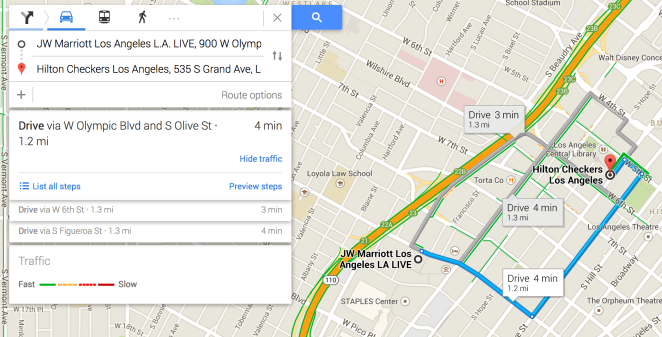 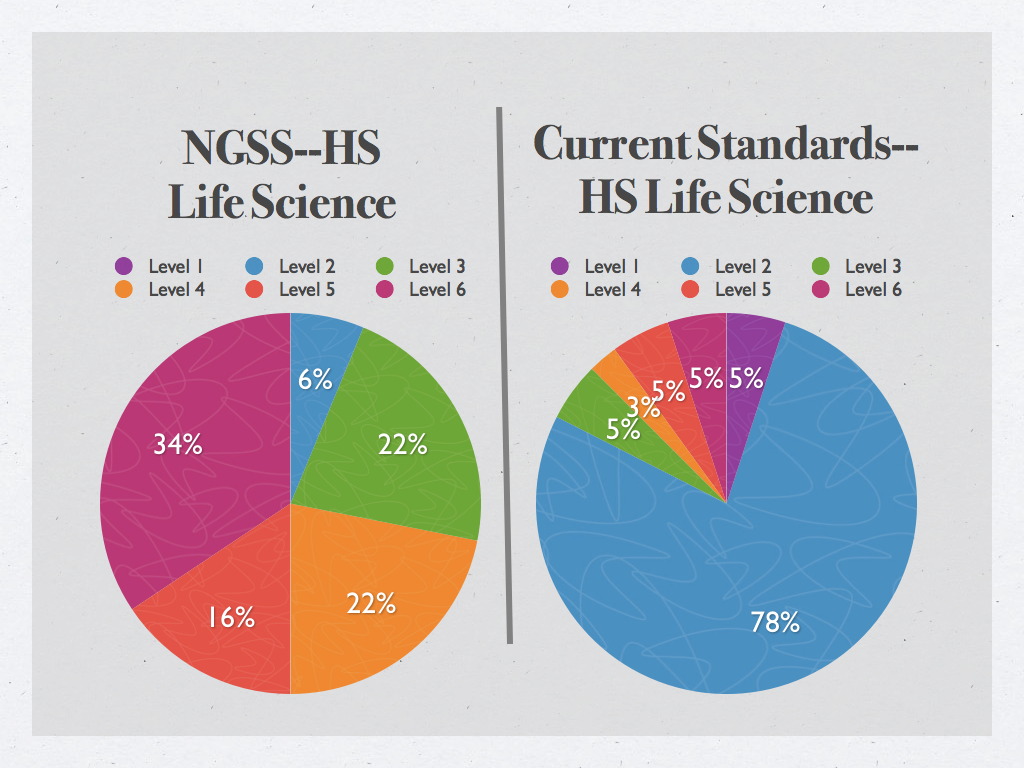 Which classroom would you rather emulate and why?
Current Standards are from SC, but these have been endorsed by Fordham and others among the best and most rigorous in nation.
[Speaker Notes: Level 1: remember; Level 2: Understand; Level 3: Apply; Level 4: Analyze; Level 5: evaluate; Level 6: create]
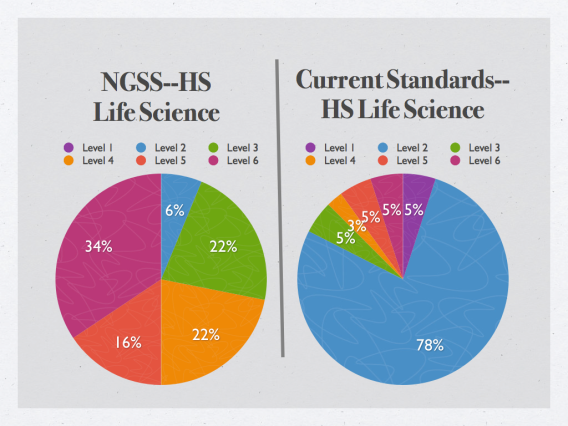 So What?






NGSS: 94% high or mid level vs. 
Current: 18% high or mid level
Note: Levels are based on the Revised Bloom’s Taxonomy
Bar has been MAJORLY raised for ALL!
Must accept this before change will occur.
What does this mean?
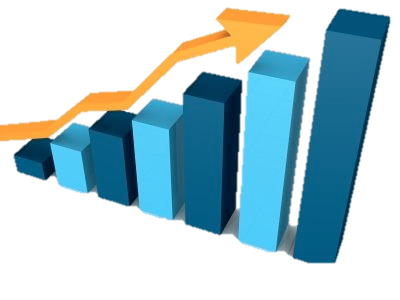 HS-LS4-2. Construct an explanation based on evidence that the process of evolution primarily results from four factors: …
5-LS1-1. Support an argument that plants get the materials they need for growth chiefly from air and water.
CCSS for Math: Practice 3—Construct viable arguments and critique the reasoning of others.
Evidence-Based Claims
5-PS1-1. Develop a model to describe that matter is make of particles too small to be seen.
5-LS1-1. Develop and use a model to describe how unequal heating and rotation of the Earth cause patterns of atmospheric and oceanic circulation that determine regional climates. 
CCSS for Math: Practice 4—Model with Mathematics (e.g., fraction, area, probability, physical models)
Modeling Phenomena
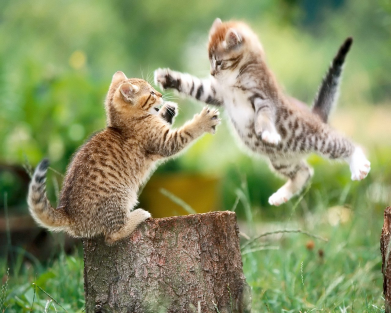 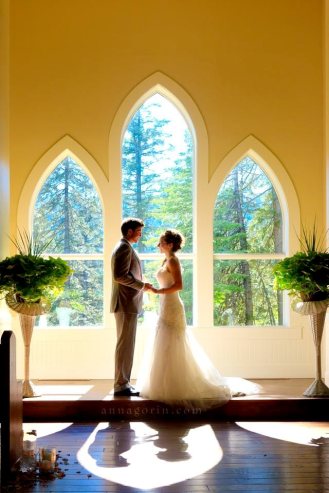 Standards and Instruction: Marriage or Cat Fight
What does instruction look like that supports: 
   Meaning
    Value
    Relevance
    Relationships
    Challenge
But also achieves mastery associated with key concepts
Student Needs and Desires
Teacher Goals and Targets
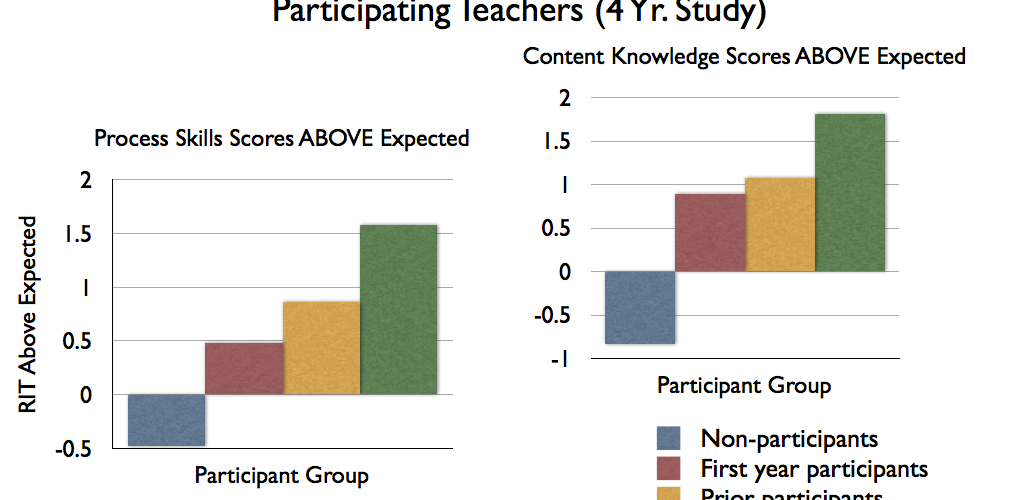 What was responsible for this growth?
Was the strategy?

Lecture
NO!
Direct Instruction
NO !
Hands-On
NO!	
Inquiry-Based Instruction
YES!!!
Before you say…great, but it won’t work with my kids?

The data hold true for:
Honors/Average/Remedial
Males/Females
Majority/Minority
Affluent/Poor
What is inquiry-based instruction?
More than activities
More than engaging students
Intentional instructional process where students are provided experiences to explore before the formal explanation of the concepts or ideas
Inquiry-Based Instruction
What does an inquiry-based lesson look like?
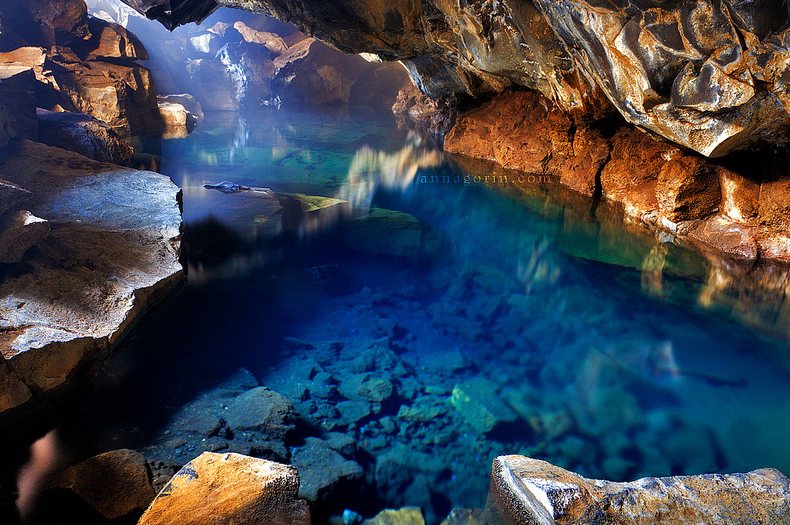 E.Q.: What is necessary for life to exist?
© 2013 by ASCD
Image used with permission: Anna Gorin (2013) www.annagorin.com
Instructional Paradigms
Typical Approach:
Review    Introduce    Model    Practice
Guided Inquiry Approach:
Engage    Explore    Explain    Extend
Role of student in each???
Which of the following are:


     living? 

     non- living?

     not able to
     determine?
Characteristics of life
Looking at your list of living and non-living, compose the SMALLEST list of required characteristics for something to be living. 

    (Must all your characteristics be present?)
Share and Critique
Share one critical characteristic of living things from list until all characteristics have been presented.

	Then test various pictures against the list to see if all items belong.
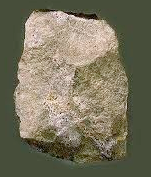 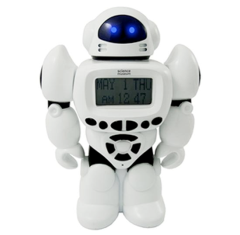 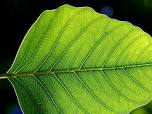 Share and Critique (continued)
Once the class list is determined share several lists that scientists have compiled (they typically span from 3-10 characteristics).
e.g., List of characteristics of living things:
Composed of Cell(s)
Use Energy
Grow
Reproduce
Respond to the Environment
Adapt to Environment
Do you get it?
Justify whether the following items are or are not living. (Peach pit, bacteria, tennis shoe, and nucleus of cell)
A friend says that water is living. How do you respond and what evidence do you provide to support your claim?
List 5 living things and 5 non-living things (that have not been discussed).
Good opportunity to revisit original list to clear up misconceptions.
Which of the following are:


     living? 

     non- living?

     not able to
     determine?
Self Inventory
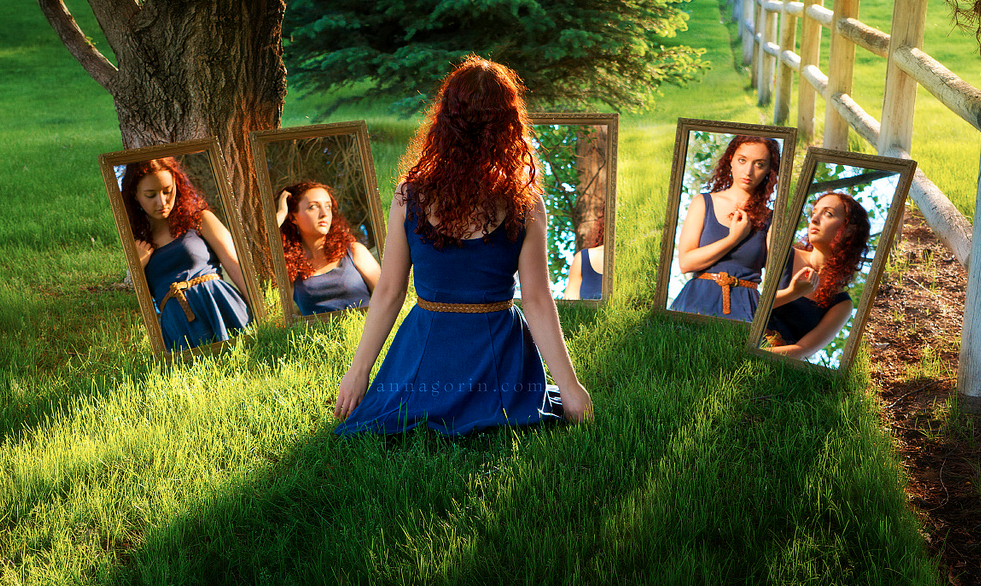 Aren’t I just fine?
Image used with permission: Anna Gorin (2013) www.annagorin.com
[Speaker Notes: Past – What did I experience as a learner?
Present – How do I teach now?
Future – Who will I be tomorrow?]
How do we know when we have been successful?
Descriptive rubric that measures 19 things that teachers can control and are linked to student achievement
EQUIP(Electronic Quality of Inquiry Protocol)
EQUIP Sample
Key Takeaways

Goals and Value (Background vs. Foreground)
Standards and objectives are helpful in framing our instruction, but value and meaning for students come from what they experience, explore, and explain.

New vs. Old
The old standards focused on knowing, telling, and defining; the new standards focus on modeling, analyzing, and designing. How we show mastery between old and new is very different?

Inquiry
Instruction for the new standards requires engaged, thoughtful students to be able to model complex ideas and provide evidence-based claims. Proficient inquiry-based learning provides a strategy to support the growth of all students.
Effective teaching is not a field of dreams where you just envision it and great success will be had. 

Good teaching requires:
Intentionality
Perseverance
Reflection
Relevance
Meaning
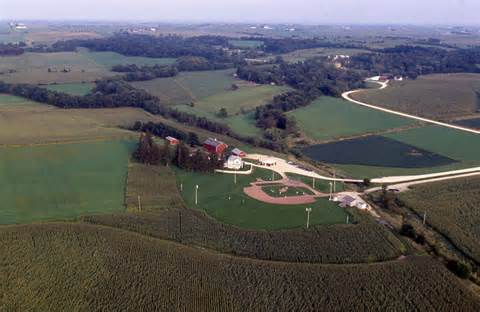 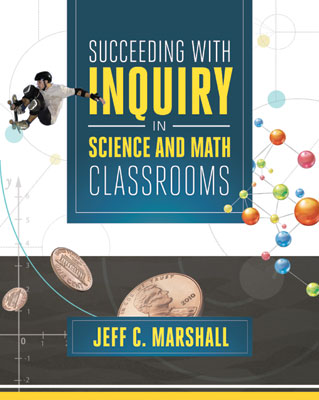 Contact Information:

Jeff C. Marshall
Clemson University
marsha9@clemson.edu
www.clemson.edu/iim